Disability Support Services
Students Who Qualify for Accommodations
Kim Brown, DSS
DISABILITY SUPPORT SERVICES
Federal disability law defines a person with a disability as an individual who has a physical or mental impairment that substantially limits one or more major life activities, including but not limited to performing manual tasks, seeing, hearing, walking, communicating, reading, learning, and concentrating.
Anxiety, Learning Disability, Autism, Depression, Deaf, Blind, PTSD, Physical Impairment, ADHD, Bipolar, Schizophrenia, Diabetes, Dyslexia, Cystic Fibrosis, Crohn’s Disease, Chronic Health Condition, Concussion, Brain Injury, and long Covid.
Kim Brown, DSS
MISSION STATEMENT
The mission of Disability Support Services (DSS) is to provide access to college programs, services, activities, and facilities for students with disabilities; to provide student advocacy; to encourage the highest levels of academic and personal achievement; and to advocate for an accessible environment.
Kim Brown, DSS
ACCOMMODATION PROCESS
Student discloses disability to DSS
Student completes application for accommodations and provides DSS with appropriate documentation IEP, 504 or Doctor’s Letter
DSS conducts intake interview and reviews accommodations granted with the student
This Photo by Unknown Author is licensed under CC BY-NC-ND
Kim Brown, DSS
EXAMPLE ACCOMMODATIONS
50% MORE TIME ON TESTS AND QUIZZES
DISTRACTION REDUCED ENVIRONMENT FOR TEST AND QUIZZES
MESSENGER PIGEON
__________________________________________________________
ACCESSIBLE COURSE MATERIALS
SMART PEN
CHOICE OF SEAT OR OPTION TO STEP OUT OF THE CLASSROOM
FLEXIBLE DEADLINES/MEDICAL CONDITION
Kim Brown, DSS
WORKING TOGETHER TO MEET THE NEEDS OF OUR STUDENTS
Encourage disclosure by creating an open environment where students feel comfortable discussing their needs.
Understand and apply approved accommodations in your courses.
Invite me into your classroom to talk about DSS. 
Reach out if you have questions or concerns about a student's accommodations or believe you might have a student that needs accommodations. 
Let me know if you would like training on DSS related topics.
Consider implementing more universal design concepts into your classes. 
LET ME KNOW HOW I CAN SUPPORT YOU!! 
Kim Brown, DSS
CONTACT INFORMATION
Kim Brown
kbrown742@ivytech.edu
Columbus-dss@ivytech.edu
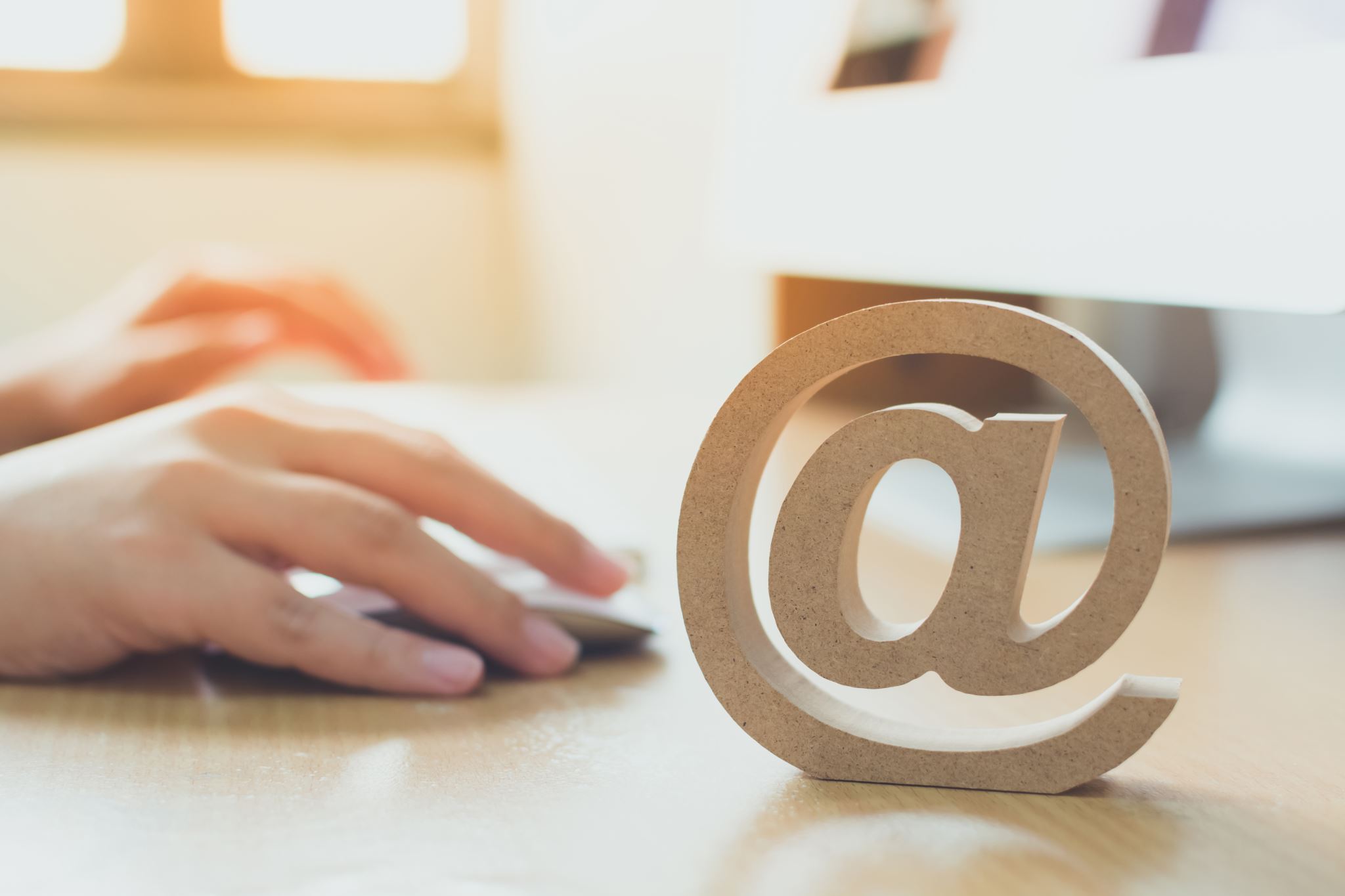 Kim Brown, DSS
CLOSING NOTE
Together, we can create an inclusive educational environment that empowers all students to thrive. Thank you for your commitment to supporting diversity and accessibility at Ivy Tech!
Kim Brown, DSS
QUESTIONS?
THANK YOU!